Global Policy Seminar and NSC Simulation
IRP 401  -  IRP 402
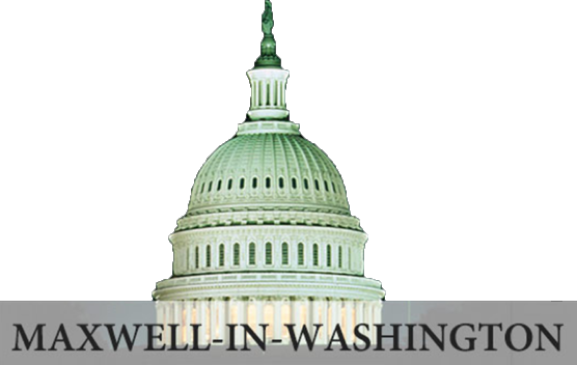 Week Eleven5  April 2024
Prof. Fulton T. Armstrong
SPRING 2024
TODAY’S AGENDA
TODAY’S AGENDA
The Six-Party Talks
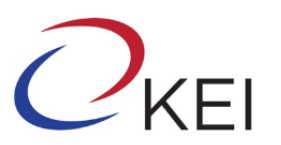 Observations?
Comments on Latin America and Immigration?
Internship conversations
2-3 minutes each --
Noah
Akosua
Emma
INFORMAL DISCUSSION
Organization name and business
In-person, virtual, hybrid
My tasks and responsibilities
Communications and team dynamics
Fun things and challenges
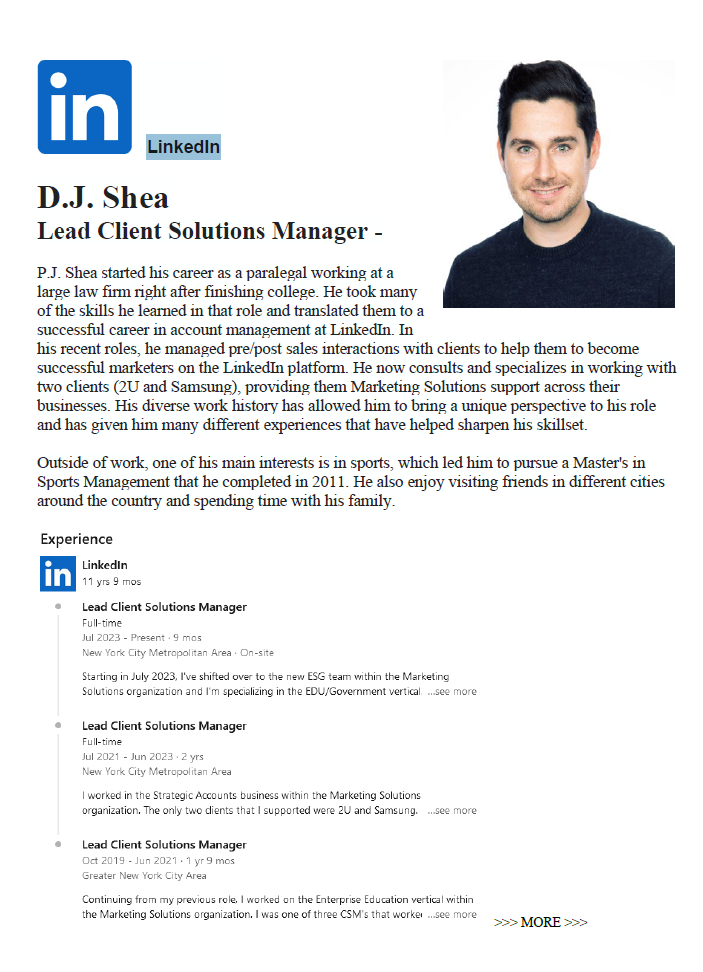 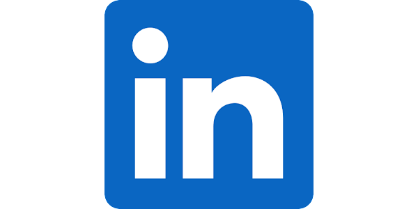 LinkedIn
D.J. Shea
Lead Client Solutions      Manager
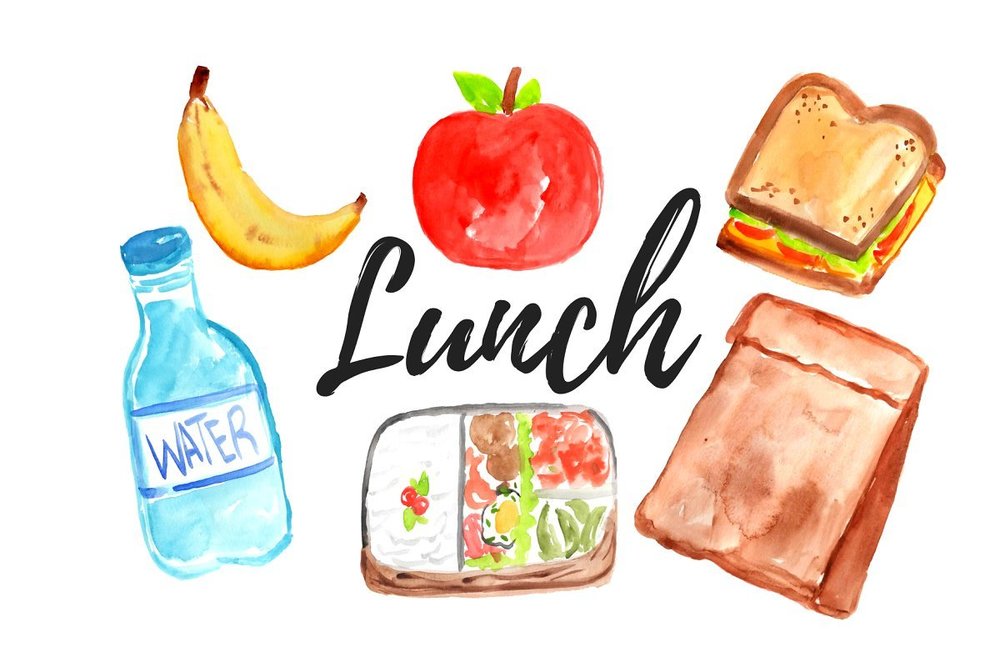 LUNCH
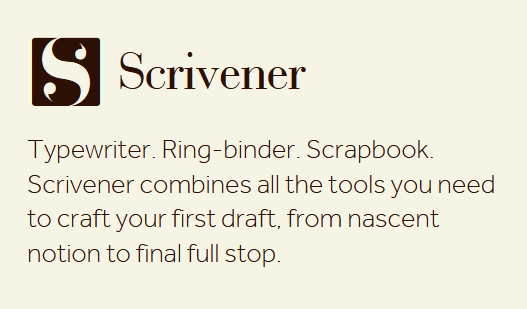 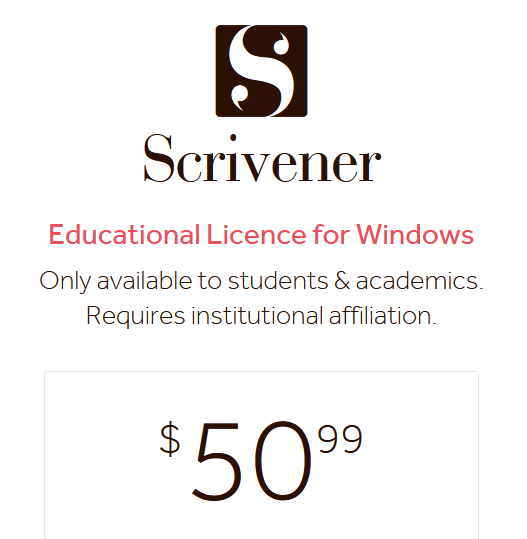 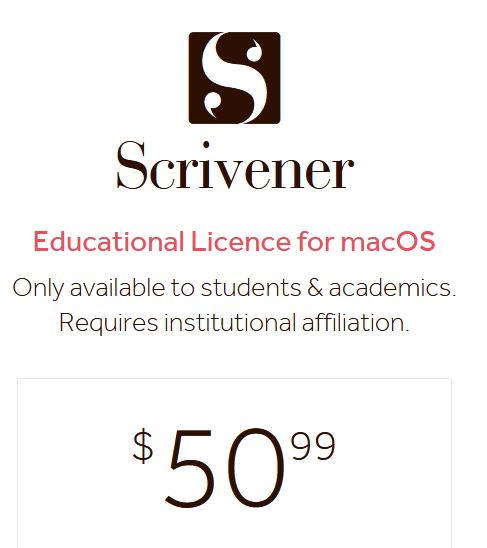 WRAPUP
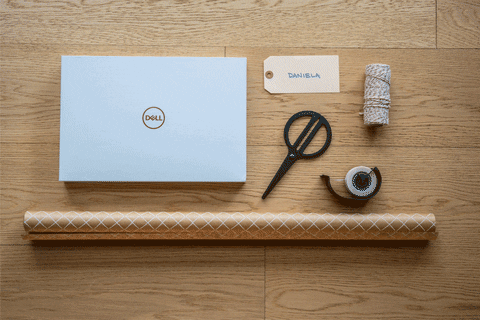 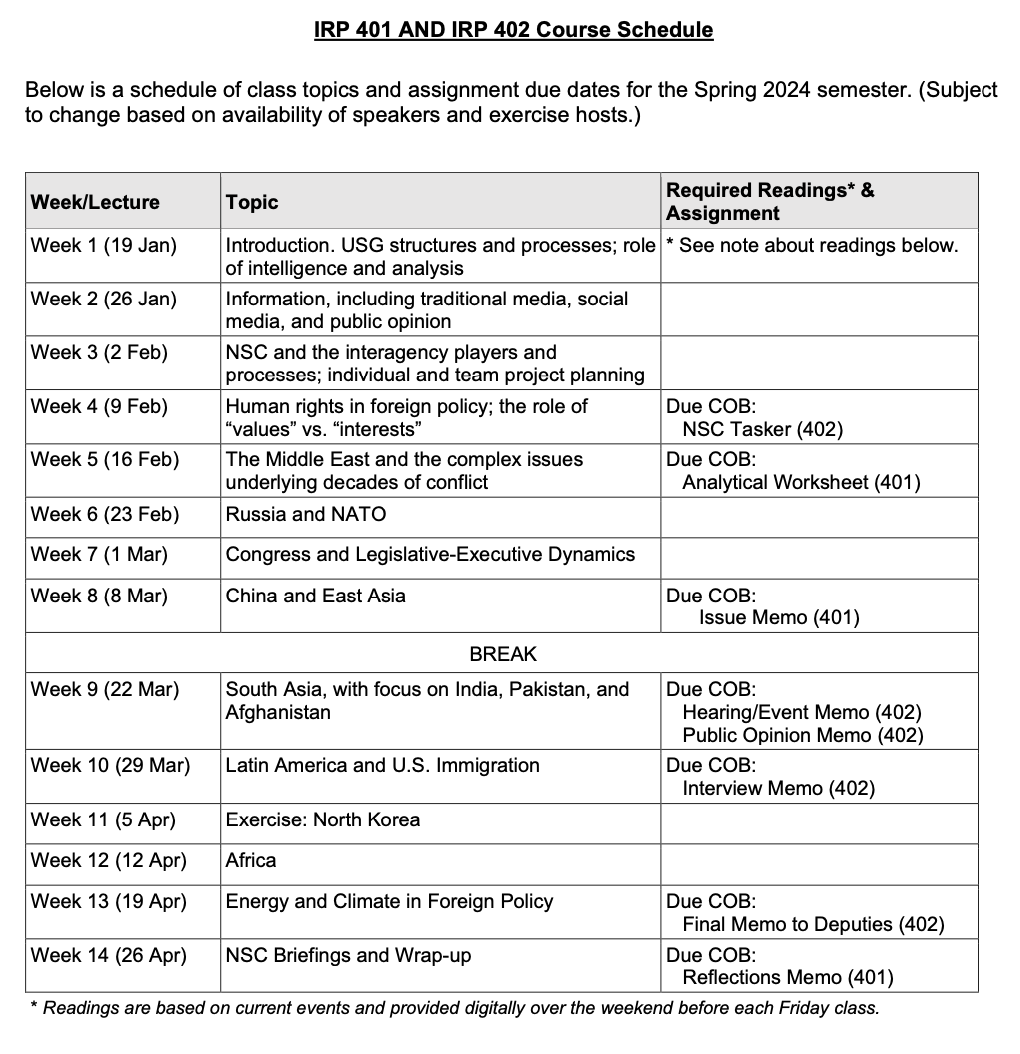 
401
402




QUESTIONS?


DEPUTIES COMMITTEE
deputies
NEXT WEEK WILL ASK
deputies
order
“DEPUTIES COMMITTEE” EXERCISE
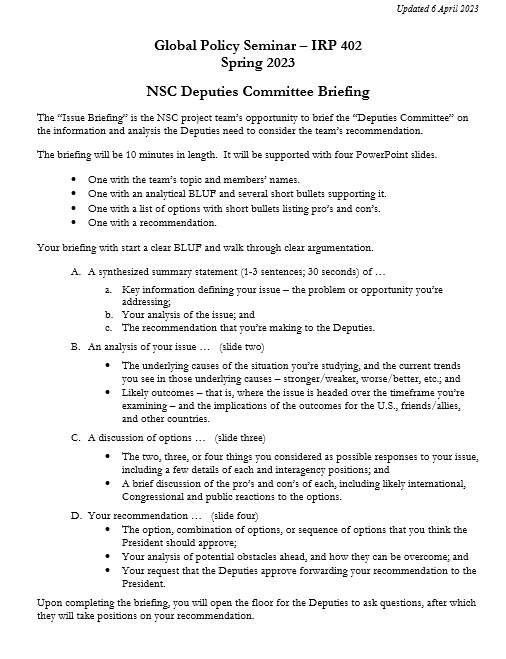 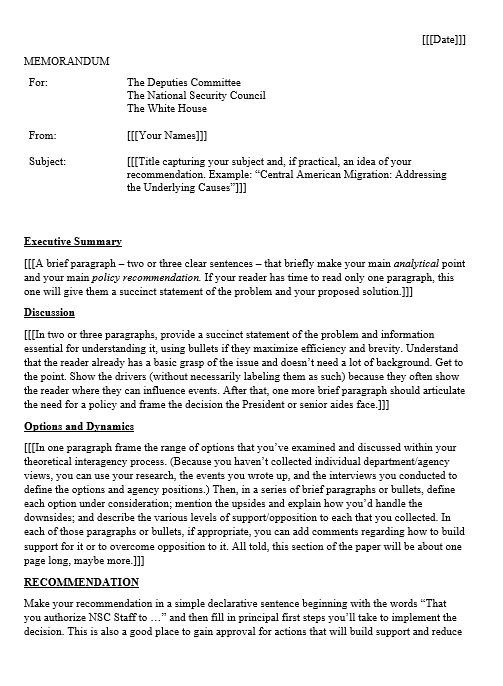 GUIDANCE ON BRIEFING
GUIDANCE ON MEMO
Project Planning
Next Week
Africa
More INTERNSHIP discussionsThree volunteers?
Global Policy Seminar and NSC Simulation
IRP 401  -  IRP 402
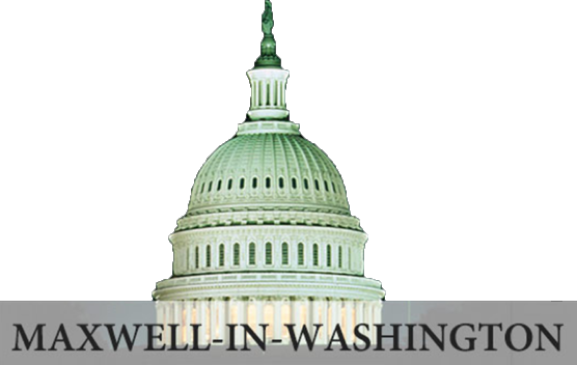 Week Eleven5  April 2024
Prof. Fulton T. Armstrong